Para hacer ahora
1)  What does the verb “estar” mean in English?

2)  How do you conjugate the verb “estar”?

3)  How do you know whether to use the verb “ser” or the verb “estar” since they both mean “to be”?
Hoy es el 12 de febrero.
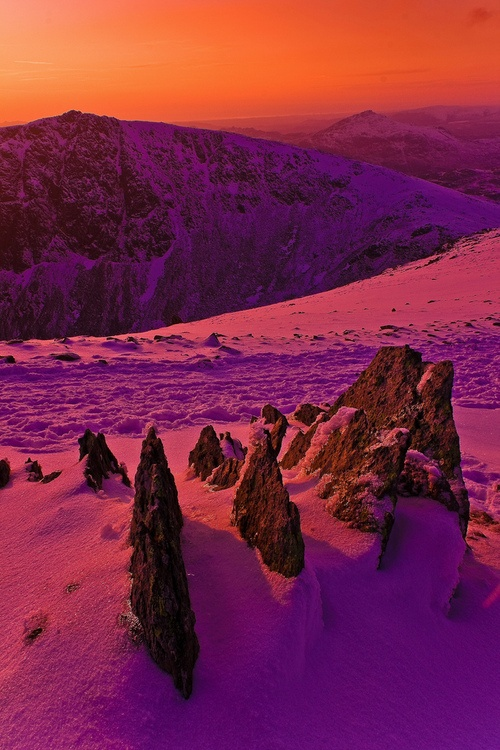 La cita del día
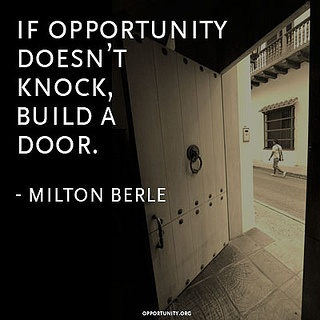 El objetivo
We are learning to conjugate the verb “estar” for all subjects and use it in complete sentences.
Un repaso
The verb “estar” means “to be” in English.

The proper conjugation of the verb are as follows:
Un repaso
The verb “estar” means “to be” in English.

The verb “ser” means “to be” in English.

We use the verb “estar” to talk about:
Emotions
Locations
We use the verb “ser” to talk about:
Physical descriptions
Personality descriptions
Ya sabemos…
School locations:
En la escuela
En la clase de español 
En el gimnasio
En la biblioteca
En la oficina
En la cafetería
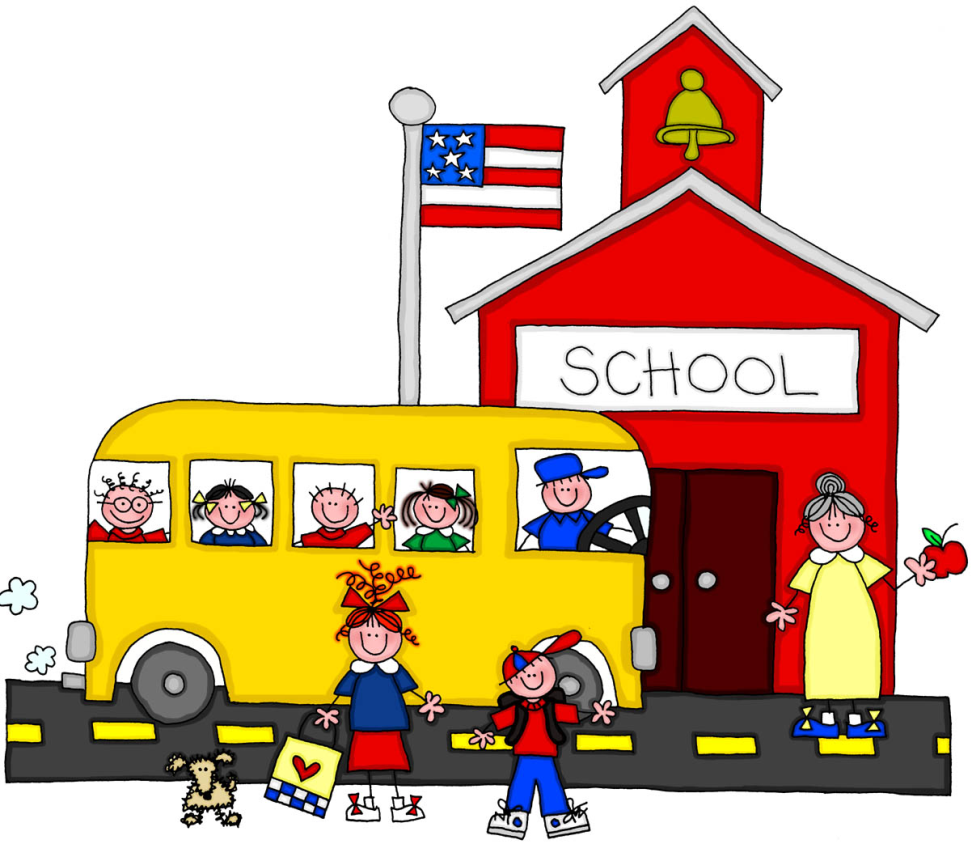 Palabras nuevas
En el carro- in the car
En el tren- in the train
En el avión- in the plane
En el metro- in the subway
En el parque- in the park
En la casa- in the house
En la tienda- in the store
En el supermercado- in the supermarket
En el restaurante- in the restaurante
En el cine- in the movie theatre
Completen.Traduzcan.
1)  Yo _________________ en el cine.
2)  Nosotros _________________ en el parque.
3)  Ana _______________ en el supermercado con sus amigos.
4)  Ustedes _______________ en el restaurante.
5)  Los alumnos _________________ en la oficina con la profesora.
Ya sabemos…
Emotions:
Bien
Así así
Mal
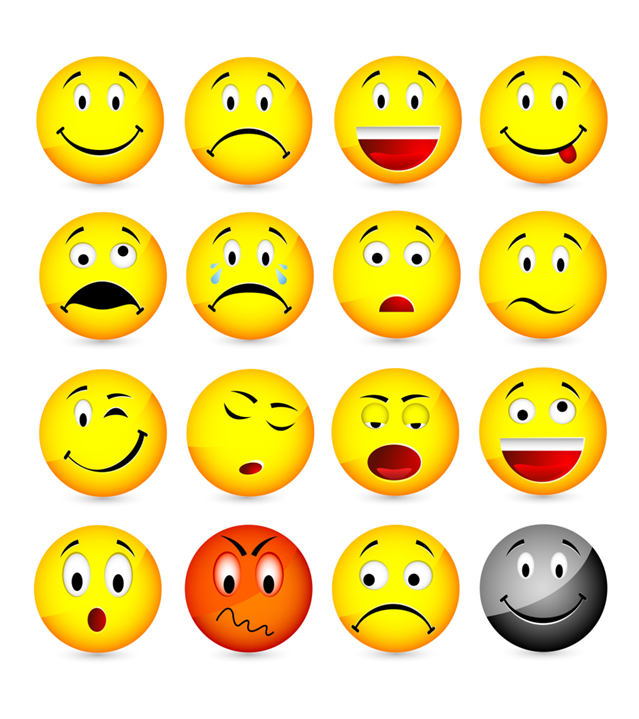 Palabras nuevas
Nervioso(a)- nervious
Preocupado(a)- worried
Enfermo(a)- sick
Cansado(a)- tired
Contento(a)- content
Emocionado(a)- excited
Alegre- happy
Triste- sad
Completen.Traduzcan.
1)  Ella ___________________ muy preocupada.
2)  El chico ___________________ triste.
3)  Es el invierno.  Ustedes _________________ enfermos.
4)  Yo ______________ muy contenta.
5)  Mis amigos y yo __________________ cansados en la clase de inglés.
Más práctica
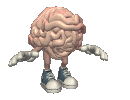 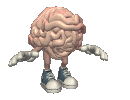